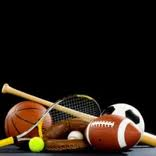 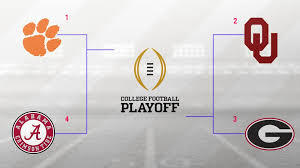 Sports LawSpring 2018
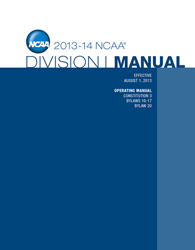 Chapter 1: Legal Relationships in Amateur Sports
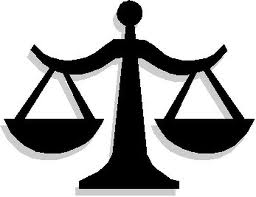 Copyright © 2018 Carolina Academic Press, LLC. All rights reserved.
Welcome to Sports Law
Administrative Details
Class Format & Syllabus
Problem Method, Experiential
Team Hot Topics Reports
Industry Experts
Writing, Presenting
Get Involved!  Sports Lawyer Ass’n, BHBA
Your Interests in Sports, Sports Law?

Part I – Amateur Sports & The Law 
Chapter 1 – Legal Relationships in Amateur Sports
Why Sports Law?  What is Sports Law?
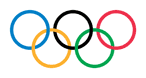 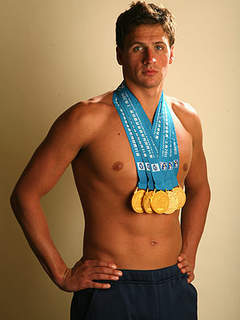 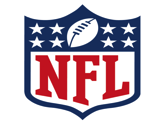 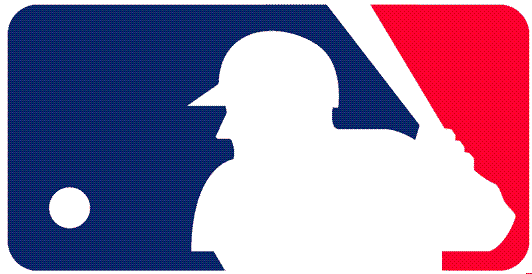 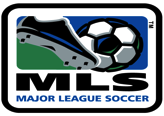 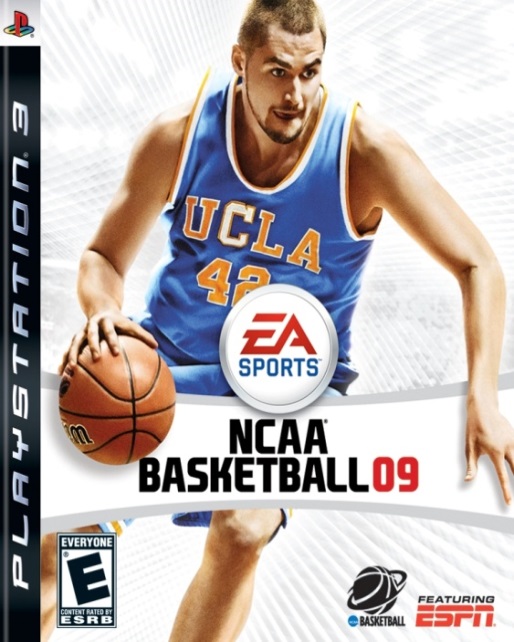 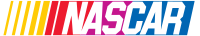 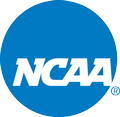 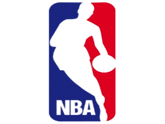 Ch 1: Legal Relationships in Amateur Sports
What is Amateurism?  Why?
Governing Bodies & Rules – NCAA, CFP, Conference Structure
Amateur Athletes’ Rights & Athletic Scholarship
Barney Moore v. SSU  --  jilted recruit’s options?
Taylor v. Wake Forest -(reciprocal obligations)
Ross v. Creighton – K claim- identifiable promise that D failed to honor; judicial reluctance to inquire into quality of educational services (e.g., educational MP).
McAdoo v. UNC – injured pro prospects claim speculative
Advise Athletic Director/Coaches regarding recruitment activities
Advise the student-athlete  - 
National Letter of Intent
The Athlete as Employee --  Are scholarship athletes entitled to: 1. Worker’s Comp for sports-injuries?  
2. Unionization?  
3.  Minimum Wages?
What is Sports Law?
Law & Sport & Lex Sportiva
Governance
Operational & Governance:  How does competitive sport happen?  Who organizes and runs sports? 
Under what authority?  
Selection & Eligibility
Discipline & Sanction
Law & Process:  What are the respective rights and responsibilities of sport governing bodies and the athletes?
State statutory and common laws 
Contract/Tort ;  Criminal 
Law of Private Association
Federal:   Constitutional: due process, 1st  Am
Statutory - Labor;  Antitrust;  IP; 
	Title IX; Civil Rights; ADA 
Lex Sportiva: Distinctive body of law applicable to sport.
Sport-specific legislation; 
Arbitration rulings/precedent?
Who Loves College Sports?  Why?
[Speaker Notes: Only in the US do universities sponsor athletic programs whose revenues, media coverage, and enterprise resemble professional sports franchises. 
* Passion- allegiance to school, tailgating, painted face, screaming fans
* Boosts school spirit; donations; student application; money; commercialized]
U.S. Sports Structure: Pro/Amateur
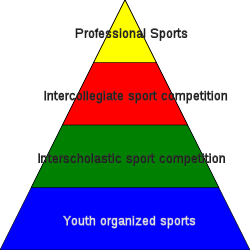 By Sport - League
Education-Based Associations
Olympic Sports
USOC
[NGB]
NCAA

State High School 
Athletic Associations
www.nfhs.org

Little League Intl, etc.
[Speaker Notes: Key word “Association”.  Organized by sport, region, education, conference…]
European Sports Structure:  Club System
EU Restraint of  Trade Law
Pure  Sporting Exception?
System of Promotion & Relegation
[Speaker Notes: European Model for Sport http://ec.europa.eu/sport/documents/library/doc248_en.pdf]
Who Regulates College Sports?National Collegiate Athletic Association
Voluntary Association of over 1,200 member institutions; 460,000 s/a
Purposes:
	* Responsible for governance; maintaining amateurism in college sports
Fundamental Policy
* ICA as vital part of education system
* Maintain ICA as integral to education by clear demarcation amateurism
* Regulates virtually every aspect of ICA
Institutional control
Rules of play for ICA
http://www.ncaa.org/about
[Speaker Notes: Limits years of eligibility student-athletes
Regulates the hours student-athletes may dedicate to sports
Defines what benefits may be provided to student-athletes]
The Principle of Amateurism
“Student-athletes shall be amateurs in an intercollegiate sport, and their participation should be motivated primarily by education and by the physical, mental and social benefits to be derived.  Student participation in ICA is an avocation, and student-athletes should be protected from exploitation by professional and commercial enterprises. “

NCAA, Div. I Manual 2.9 (2012-13)
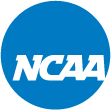 The full set of 489 PowerPoint slides is available upon adoption of this book. If you are a professor using this book for a class, please email Beth at bhall@cap-press.com for more information.